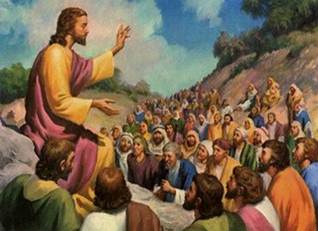 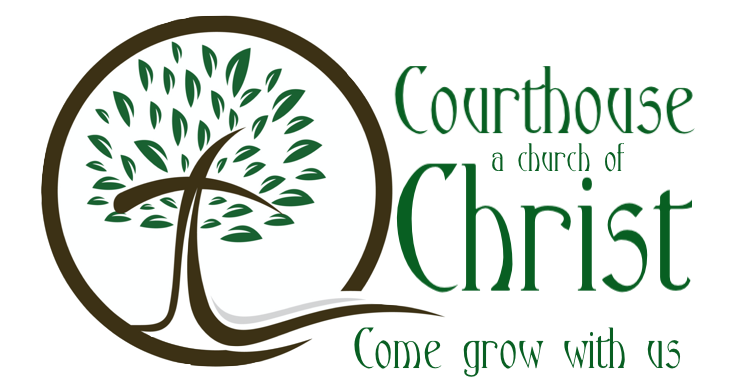 Parables Of Godly Living
Text: 
Matthew 25:13
[Speaker Notes: By Nathan L Morrison for Sunday January 7th, 2024
All Scripture given is from NASB unless otherwise stated

For further study, or if questions, please Call: 804-277-1983 or Visit www.courthousechurchofchrist.com

Adapted from a chart by Steven Rudd

Logo art provided by www.vecteezy.com]
Intro
As one year fades into the archives of history, many people turn their attention and focus on the new year
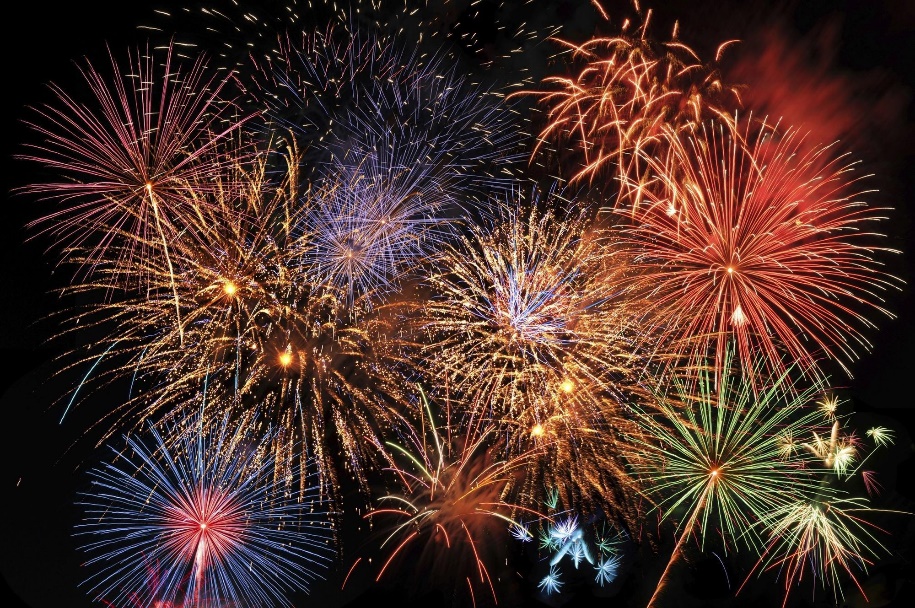 For the Christian, another year is another opportunity to live for God and get that much closer to eternity
We don’t know if we will be given the whole year, so we live daily for Him!
Parables Of Godly Living
Intro
Matthew 24:36; 25:13
Matthew 24:36: “But of that day and hour no one knows, no, not even the angels of heaven, but My Father only.”

Matthew 25:13: “Watch therefore, for you know neither the day nor the hour in which the Son of Man is coming.” (NKJV)
Parables Of Godly Living
Intro
New Year’s Resolutions seem to be made in jest as a thing to do this time of year, or made as some lofty, out of reach goal that is soon forgotten!
Let us look at the teachings of Jesus and see parables for living godly in our daily lives!
Parables Of Godly Living
Godly Living
Love Neighbor/Enemies
Parables Of Godly Living
Parable 1: Love for Neighbor/Enemy
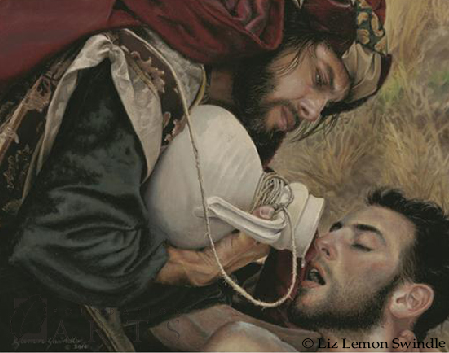 Jesus said to love your neighbor and your enemy                 (Matthew 5:43-45)

Luke 10:25-37: The Good Samaritan
Acts of kindness to all people are things we can do daily in our everyday lives!
Parables Of Godly Living
[Speaker Notes: Image by Liz Lemon Swindle]
Godly Living
Love Neighbor/Enemies
Wealth
Parables Of Godly Living
Parable 2: Wealth
Jesus said, “But store up for yourselves treasures in heaven” and, “You cannot serve God and wealth” (Matthew 6:19-21, 24)

Luke 12:16-21: The Rich Fool

I Timothy 6:17-19
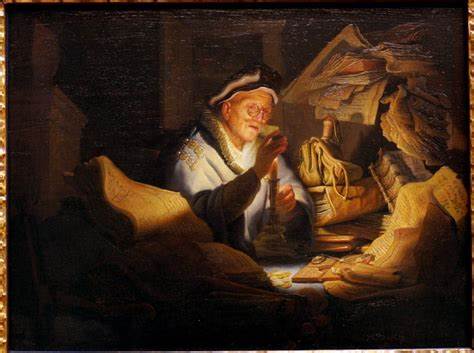 Being grateful to God for His blessings, content with what we have and sharing with others as we have opportunity are ways we can have the proper attitude towards wealth daily!
Parables Of Godly Living
[Speaker Notes: Image by Liz Lemon Swindle]
Godly Living
Love Neighbor/Enemies
Wealth
Prayer
Parables Of Godly Living
Parable 3: Prayer
Jesus told “them a parable to show that at all times they ought to pray and not to lose heart” (Luke 18:1)

Luke 11:5-10: Friend’s Request at Midnight

Luke 18:2-8: Widow and the Unjust Judge
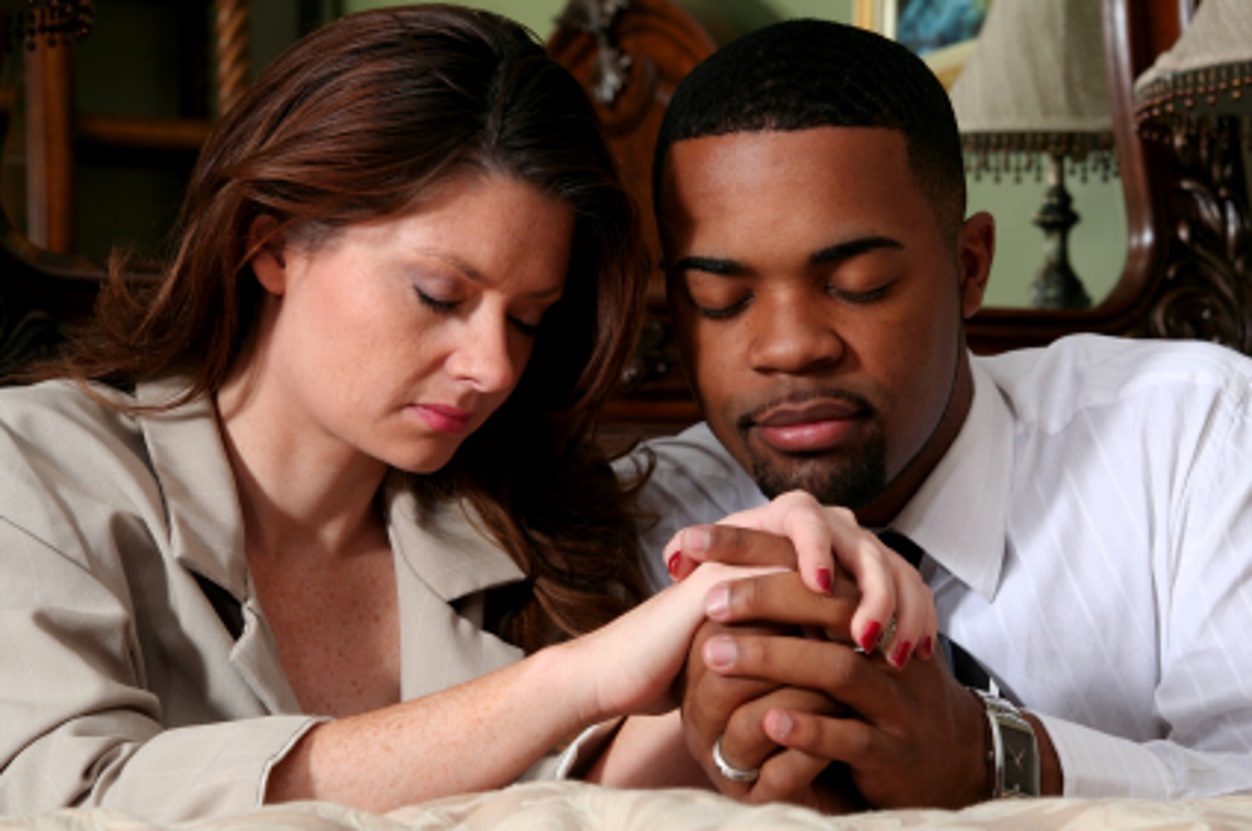 We are to pray to God daily and not to lose heart!
Parables Of Godly Living
[Speaker Notes: Image by Liz Lemon Swindle]
Godly Living
Love Neighbor/Enemies
Wealth
Prayer
Humility
Parables Of Godly Living
Parable 4: Wealth
Jesus tells another parable to warn against self-righteousness and contempt for others

Luke 18:9-14: Pharisee and the Tax Collector

James 4:10: “Humble yourselves in the presence of the Lord, and He will exalt you”
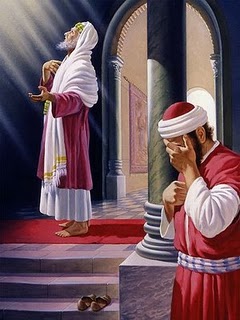 In our daily everyday lives if we are focused on our own relationship to God and have humility, we won’t have time to judge others and look down on anyone!
Parables Of Godly Living
[Speaker Notes: Image by Liz Lemon Swindle]
Godly Living
Love Neighbor/Enemies
Wealth
Forgiveness
Prayer
Humility
Parables Of Godly Living
Parable 5: Forgiveness
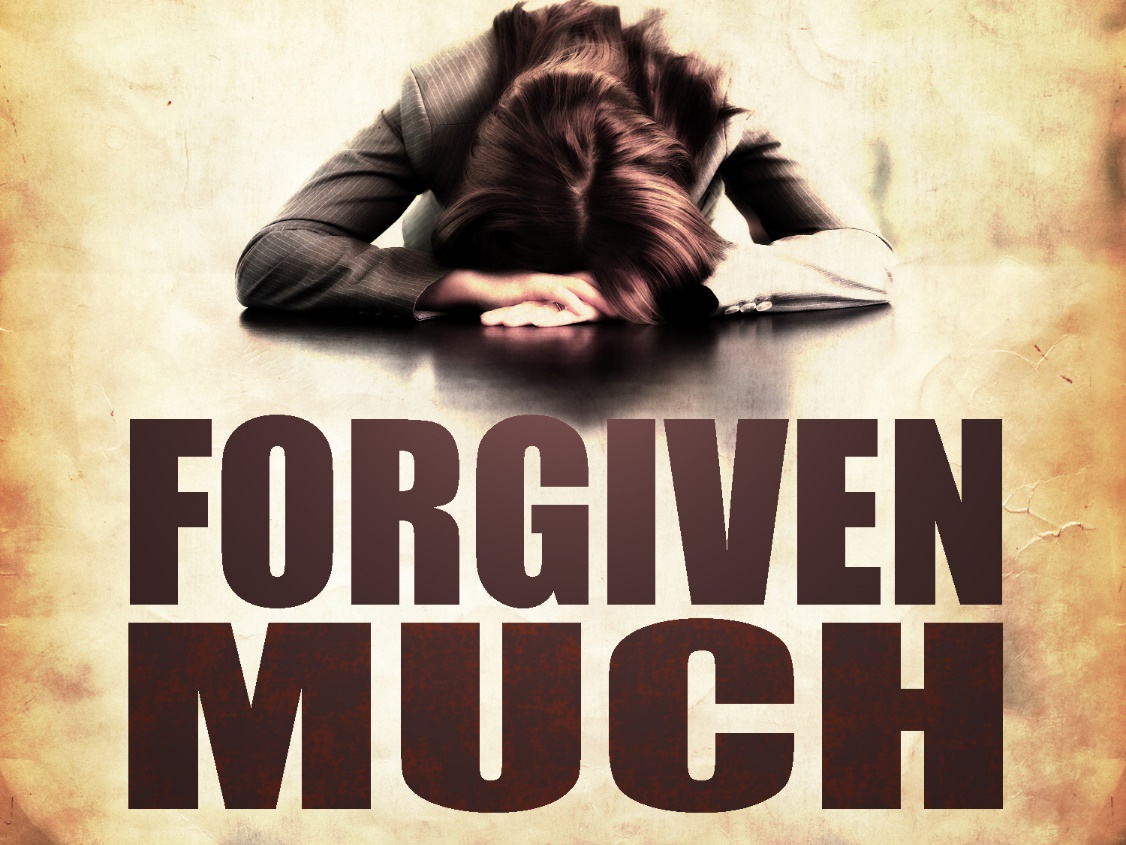 Jesus was asked how many times must one forgive and told them a parable (Matthew 18:21-22)

Matthew 18:23-35: Unmerciful Servant

Colossians 3:12-14; Luke 7:40-43
In our daily everyday lives don’t look for the wrongs, but for ways to forgive from the heart and reconcile!
Parables Of Godly Living
[Speaker Notes: Image by Liz Lemon Swindle]
Godly Living
Love Neighbor/Enemies
Alertness
Wealth
Forgiveness
Prayer
Humility
Parables Of Godly Living
Parable 6: Alertness
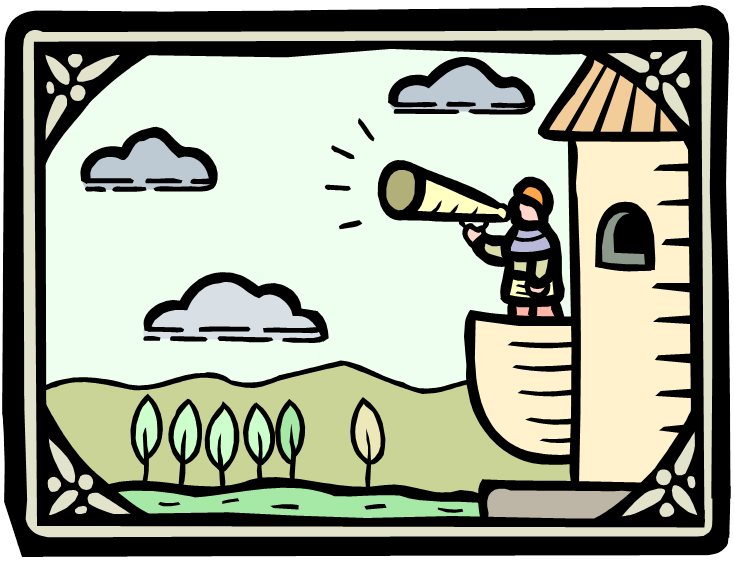 Jesus said, “Take heed, keep on the alert; for you do not know when the appointed time will come” (Mark 13:32-33)

Mark 13:34-37: Watchful Servants

I Thessalonians 5:6; I Peter 5:8
In our daily everyday lives don’t forget Who we serve and what event we are hoping for and looking forward to: The return of Jesus Christ, our Lord!
Parables Of Godly Living
[Speaker Notes: Image by Liz Lemon Swindle]
Godly Living
Love Neighbor/Enemies
Steadfastness
Alertness
Wealth
Forgiveness
Prayer
Humility
Parables Of Godly Living
Parable 7: Steadfastness
Jesus told another parable on being steadfast and being ready

Matthew 25:1-13: Ten Virgins

“Therefore keep watch, because you do not know the day or the hour.” 
Jesus taught the need to not only be on the alert but to be ready!
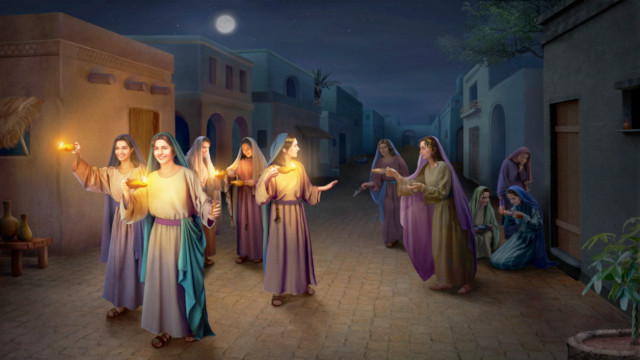 In our daily everyday lives let us be ready, “with our lamps all trimmed and bright,” for that glorious day! 
(from the hymn, Will Jesus Find Us Watching by Fanny J Crosby, 1876)
Parables Of Godly Living
[Speaker Notes: Image by Liz Lemon Swindle]
Godly Living
Love Neighbor/Enemies
Steadfastness
Alertness
Wealth
Forgiveness
Prayer
Humility
When we reflect on the last year, we can ask ourselves if we have done these things, and if we haven’t, let us “forget what lies behind” & reach “forward to what lies ahead” as the apostle Paul said (Philippians 3:13)!
Parables Of Godly Living
Godly Living
Good Samaritan
Ten Virgins
Rich Fool
Watchful Servants
Friend’s Request at Midnight
Unmerciful Servant
Pharisee & 
Tax Collector
Jesus taught in parables so that we could understand what He was saying!
Parables Of Godly Living
Godly Living
Love Neighbor/Enemies
Steadfastness
Alertness
Wealth
Forgiveness
Prayer
Humility
These are parables that apply to our everyday lives so let us not make lofty goals that may be unachievable and forgotten later, but strive to live godly in our everyday daily lives!
Parables Of Godly Living
“What Must I Do To Be Saved?”
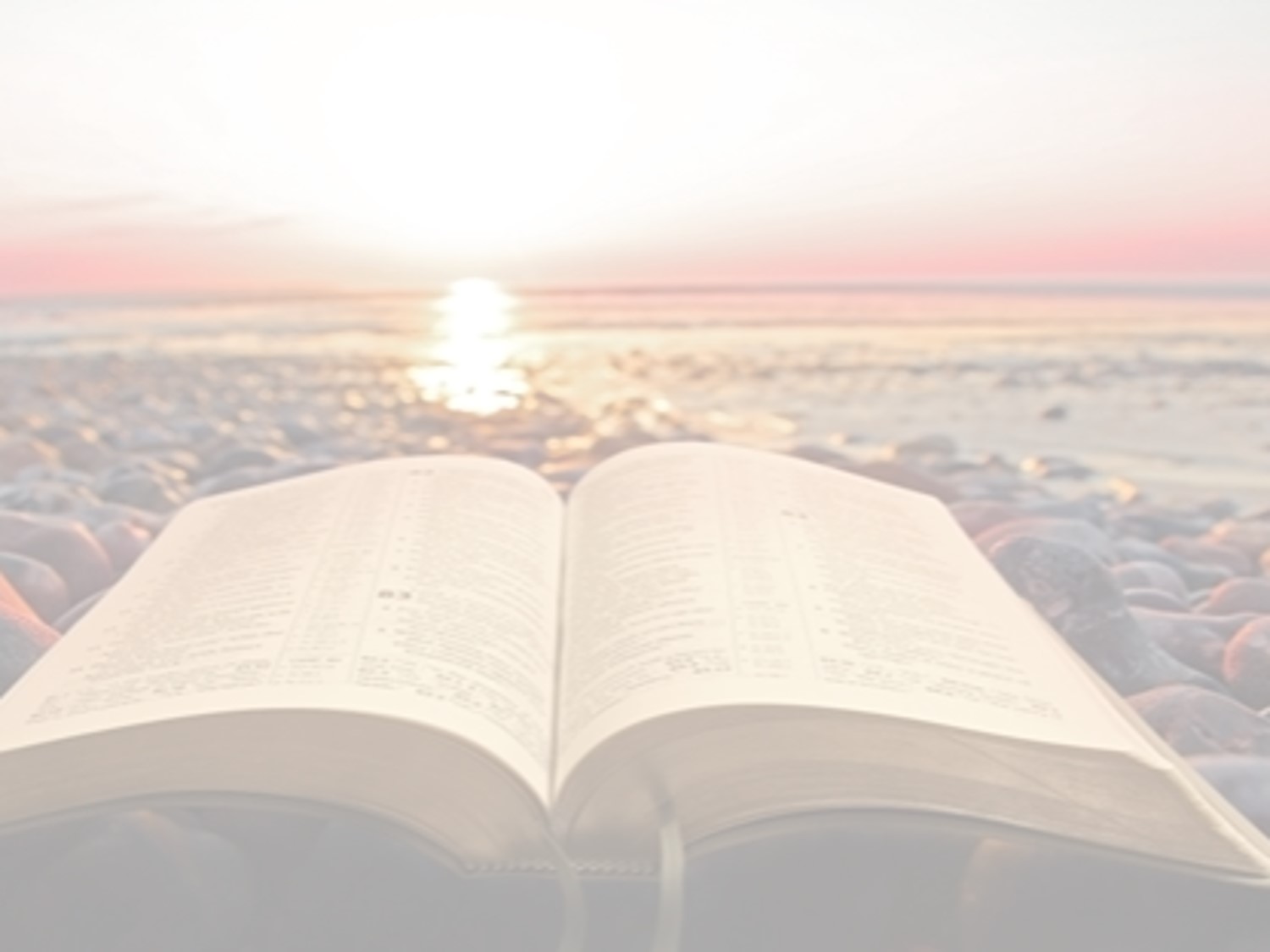 Hear The Gospel (John 5:24; Romans 10:17)
Believe In Christ (John 3:16-18; John 8:24)
Repent Of Sins (Luke 13:3-5; Acts 2:38)
Confess Christ (Matthew 10:32; Romans 10:10)
Be Baptized (Mark 16:16; Acts 22:16)
Remain Faithful (John 8:31; Revelation 2:10)
For The Erring Saint:
Repent (Acts 8:22), Confess (I John 1:9),
Pray (Acts 8:22)